Figure 2.  Examples of dextran injections in (A) E24 MAM-treated organotypic cultures and in (B) E24 MAM-treated ...
Cereb Cortex, Volume 13, Issue 6, June 2003, Pages 572–579, https://doi.org/10.1093/cercor/13.6.572
The content of this slide may be subject to copyright: please see the slide notes for details.
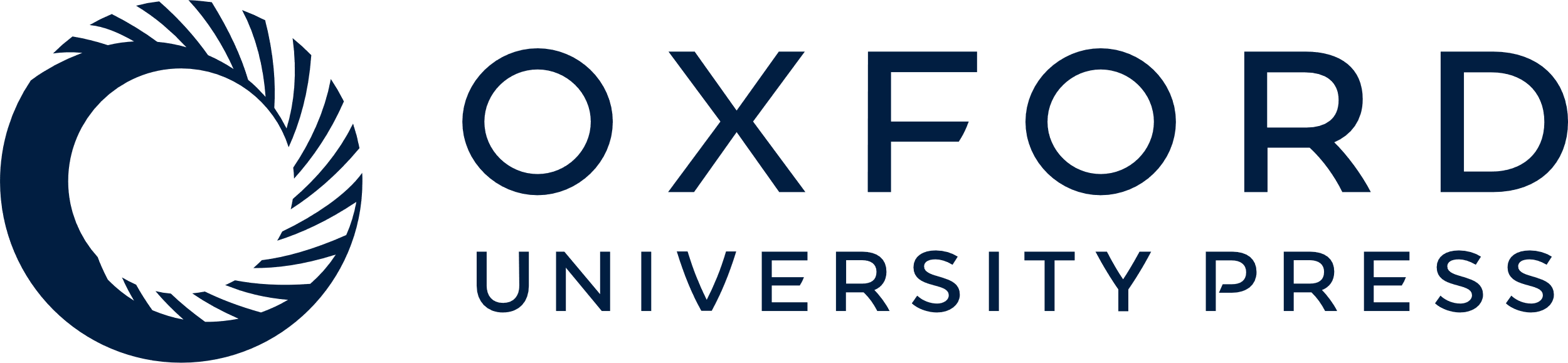 [Speaker Notes: Figure 2.  Examples of dextran injections in (A) E24 MAM-treated organotypic cultures and in (B) E24 MAM-treated organotypic cultures that received an injection of fluorescent microspheres adhered to conditioned media obtained from normal cortical slices. The E24 MAM-treated slice demonstrates radial glia that are disoriented, while the slice receiving the fluorescent microspheres contains radial glia that are more radially oriented. Scale bar = 250 μm.


Unless provided in the caption above, the following copyright applies to the content of this slide: © Oxford University Press]